KONJUNKTIV II: können
Höfliche BiTTEN UND FRAGEN FoRMULIEREN
Wir wiederholen: Konjunktiv II: können
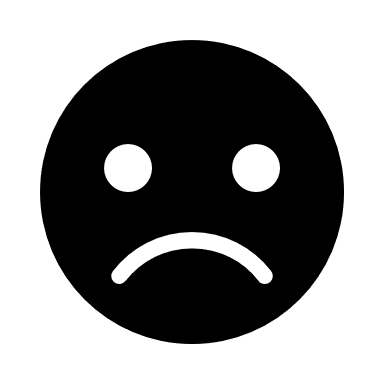 Anna, gib mir dein Heft! – Befehl /Aufforderung             nicht freundlich

2. Anna, gib mir bitte dein Heft! – Bitte                      freundlich

3. Anna, kannst du mir dein Heft geben? – Bitte/freundliche Frage              freundlicher

4. Anna, könntest du mir dein Heft geben? –Bitte/ freundliche Frage            viel freundlicher
            Konjunktiv II                                                                                  sehr höflich
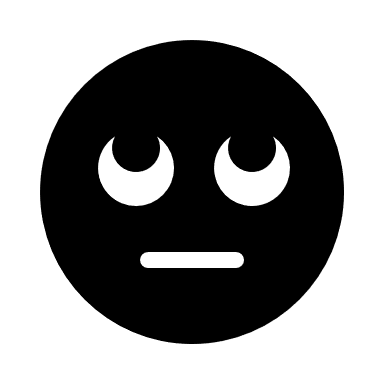 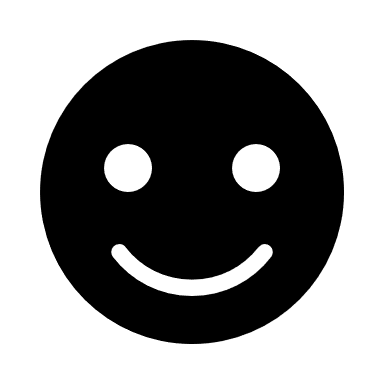 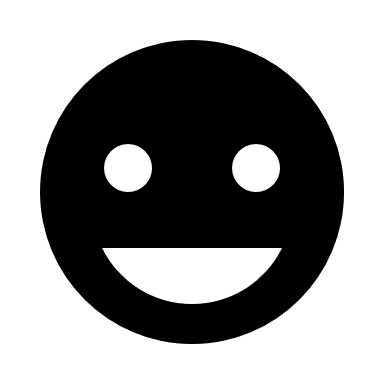 Der Konjunktiv II ist eine Verbform. Mit dieser Form kann man Wünsche ausdrücken oder Bitten und Fragen höflich formulieren.
Könnten Sie mir helfen?

Wir könnten ins Kino gehen.

Könntest du bitte deine Gitarre mitbringen?


Modalverb können                                      Infinitiv
                                                             am Satzende
Beispiele
Schreibt höfliche Bitten.
Bringen Sie mir eine Pizza!
Könnten Sie mir eine Pizza bringen. 
Kauf mir ein Kinoticket für heute Abend!
Könntest du mir ein Kinoticket für heute Abend kaufen.
Mach bitte das Fenster zu.
Könntest du bitte das Fenster zumachen?
Macht bitte das Licht an.
Könntet ihr bitte das Licht anmachen.
Hausaufgaben: Beste Freunde                              Deutsch für Jugendliche             Arbeitsbuch: Seite: 50; Aufgaben: 3,4,5
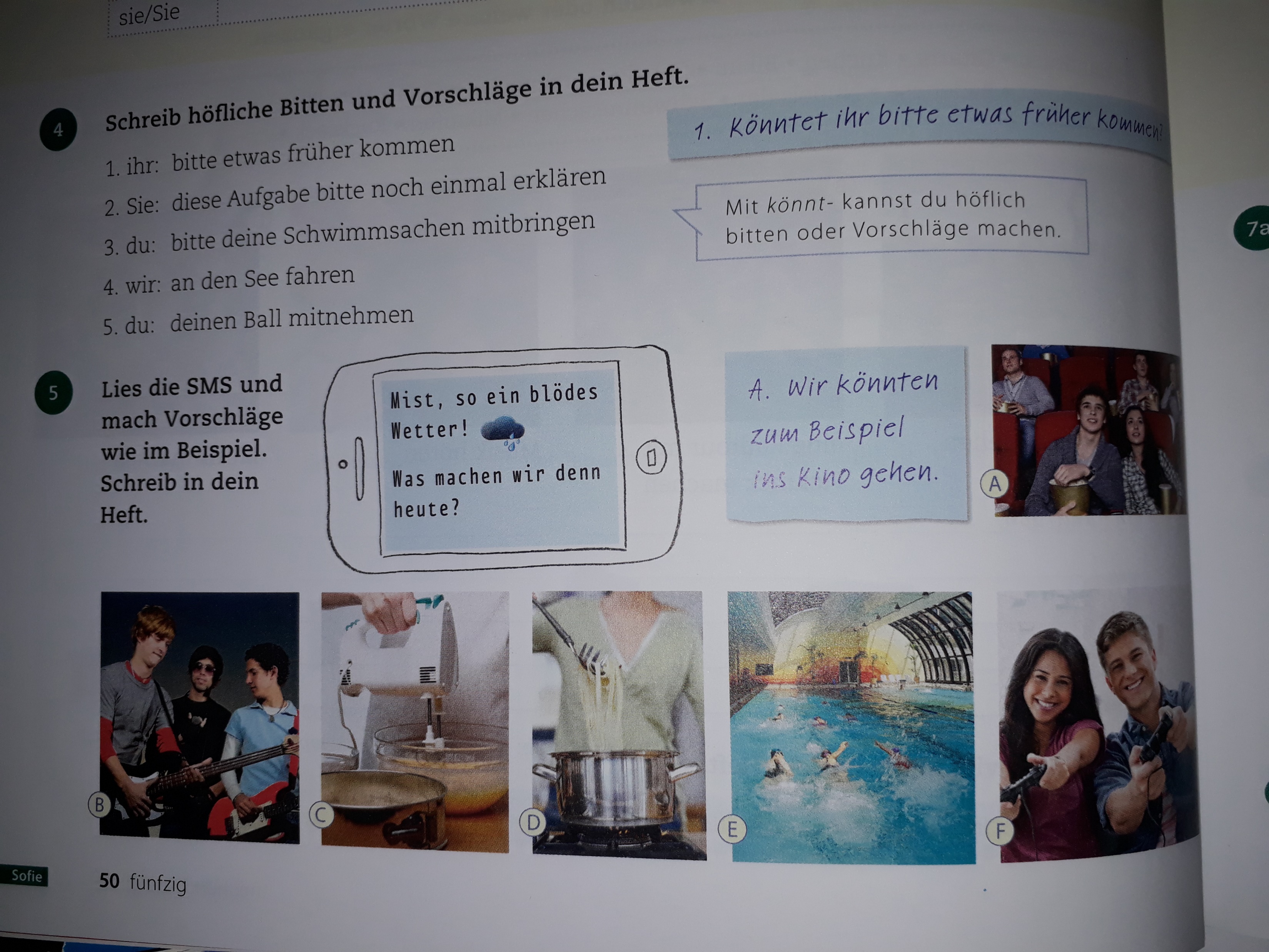 DANKE 
FÜR EURE AUFMERKSAMKEIT!